Nase
Nebenhölen
Nase
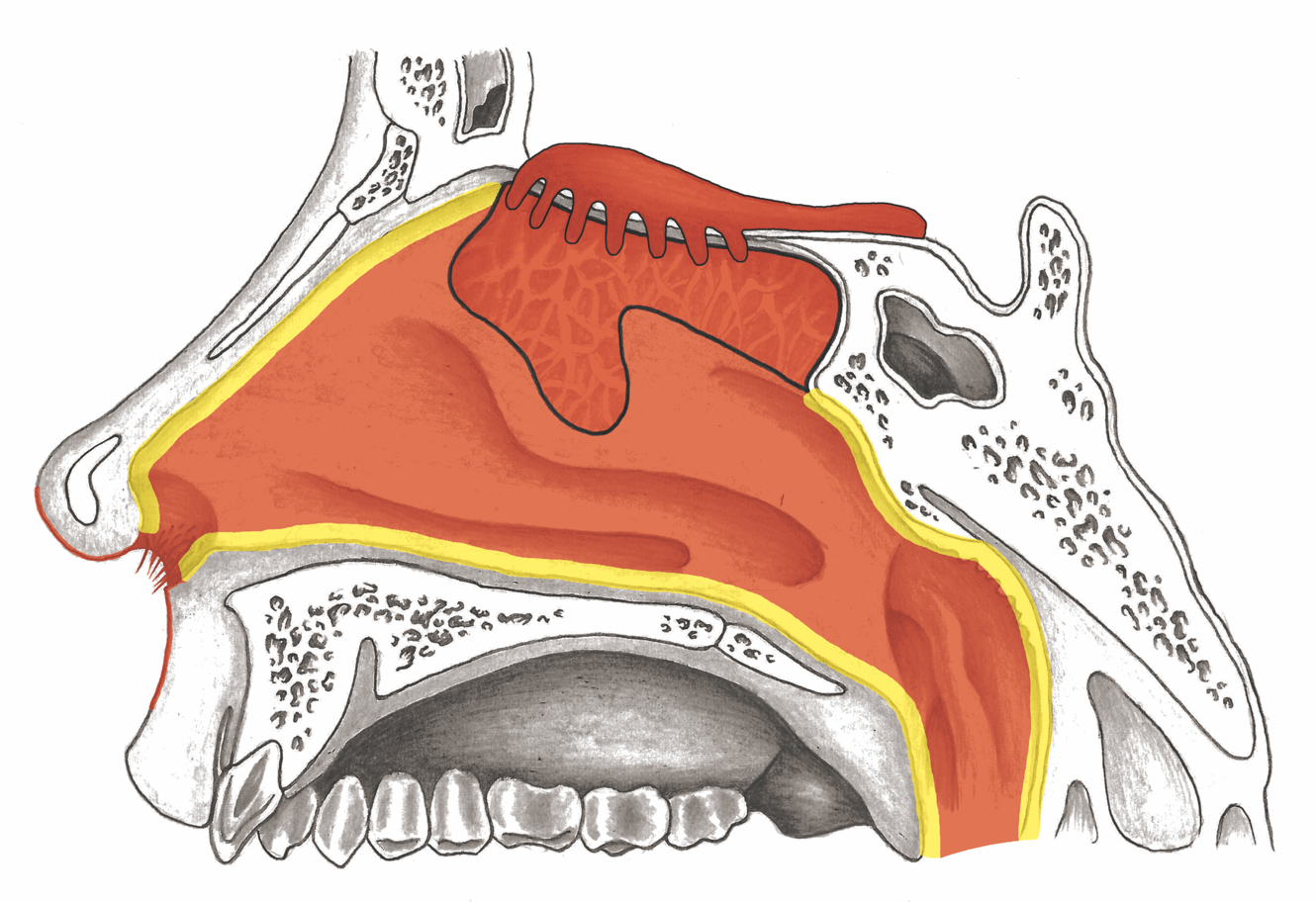 Nasenebenhölen
CCT: Nasenschleimhaut ektodermal, teilaktiv
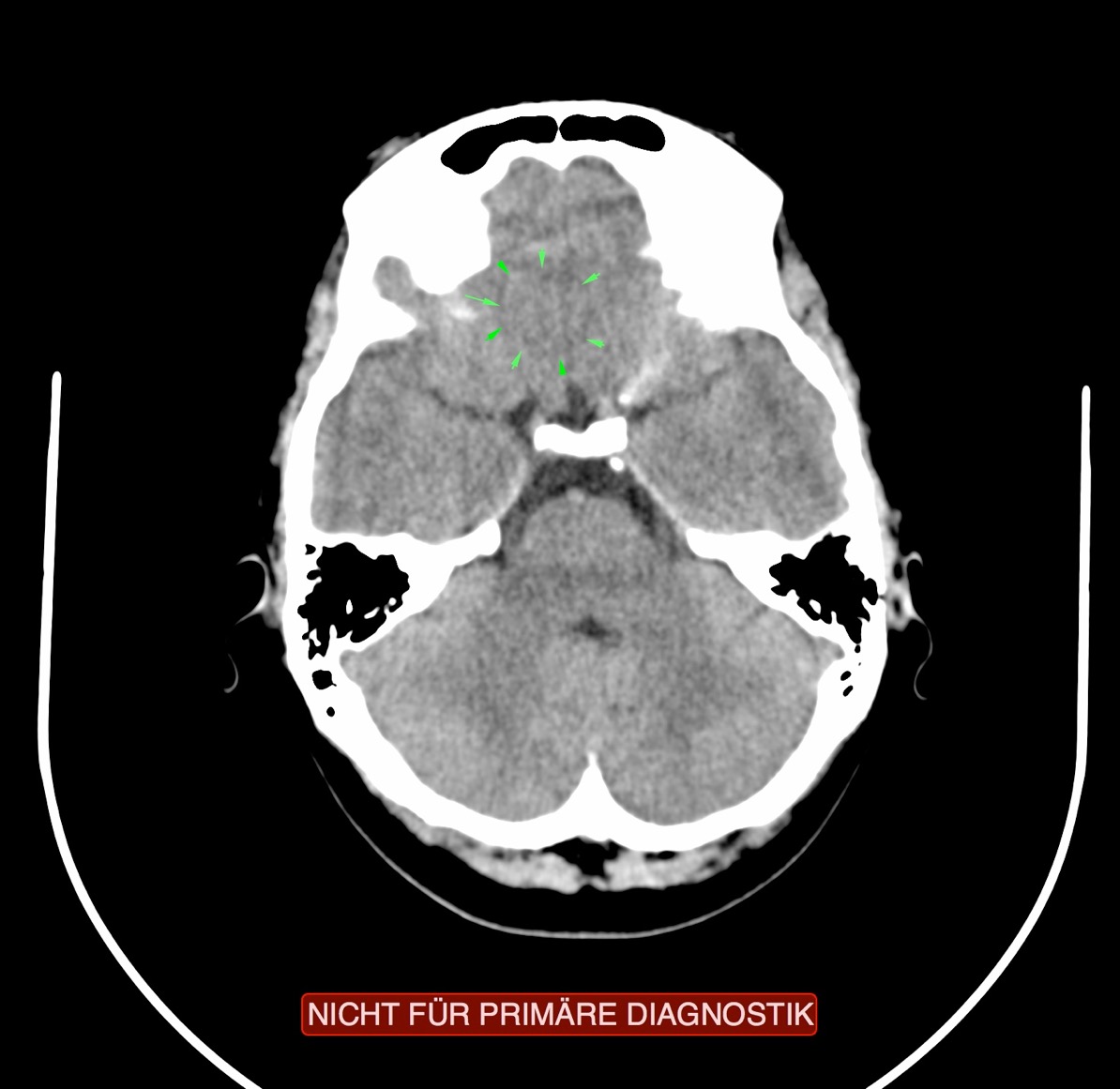 CCT: Nasenschleimhaut aktiv, Herzbeutel
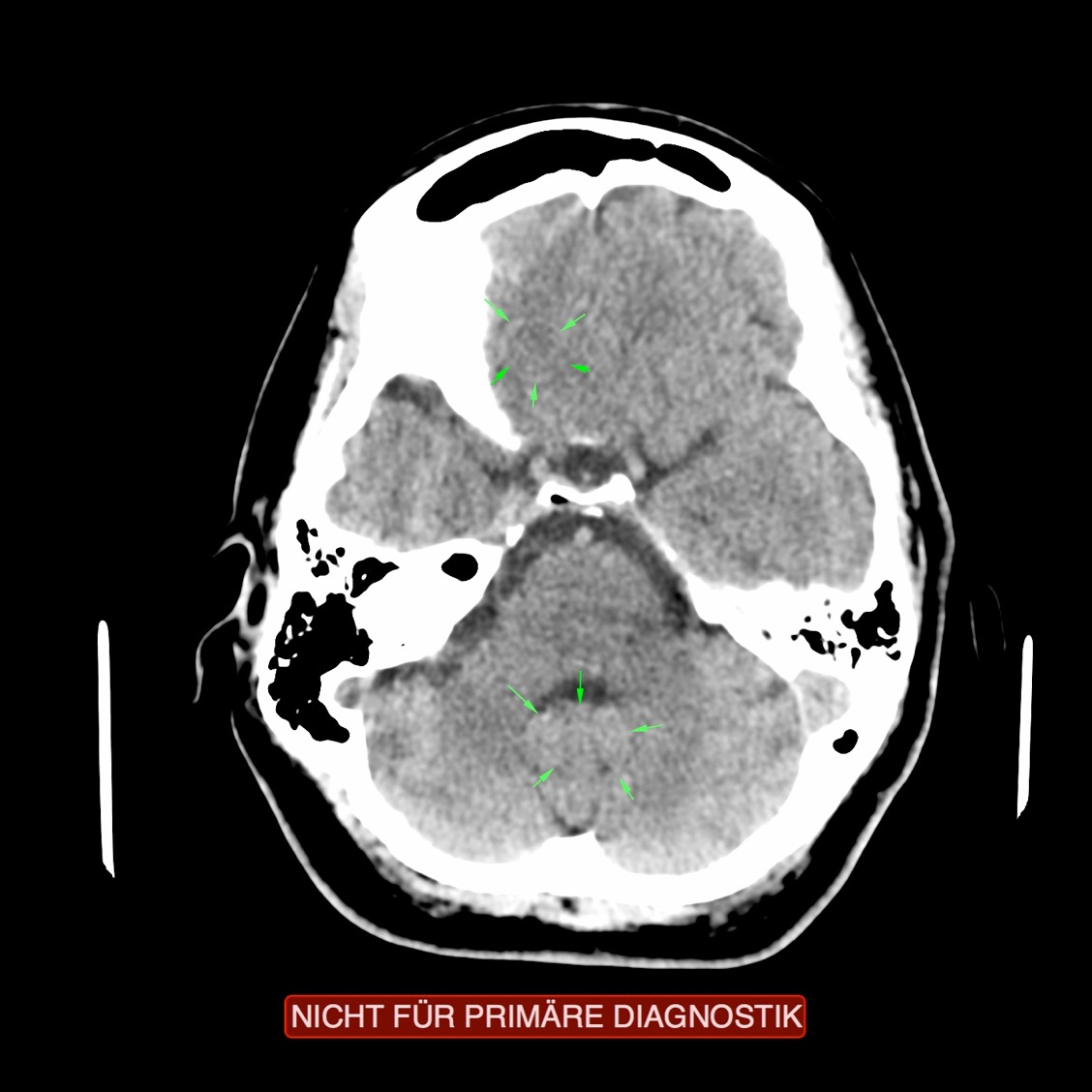 CCT: Nasenschleimhaut wiederkehrender K.
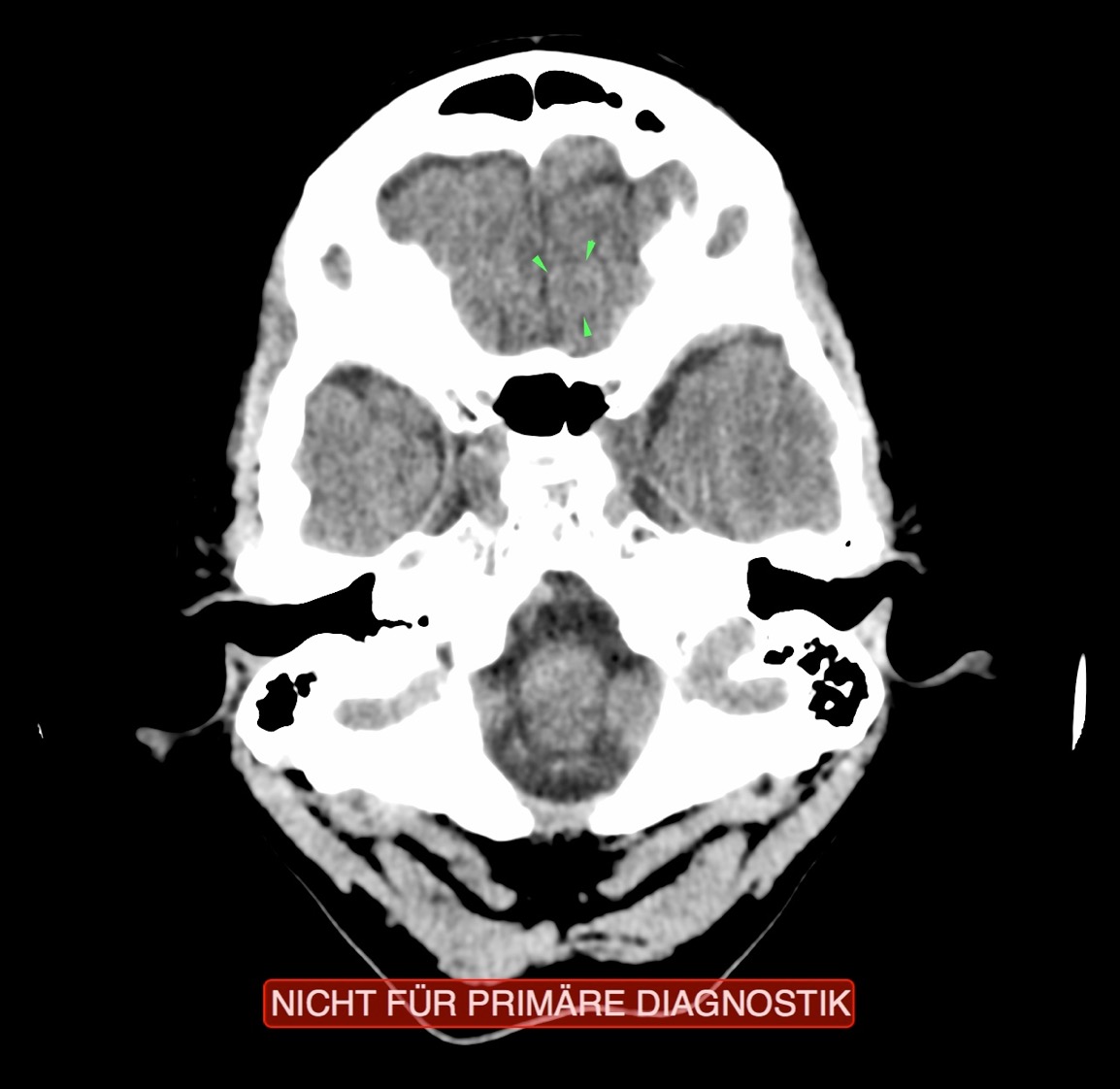 CCT: Nasenschleimhaut wiederkehrender K.
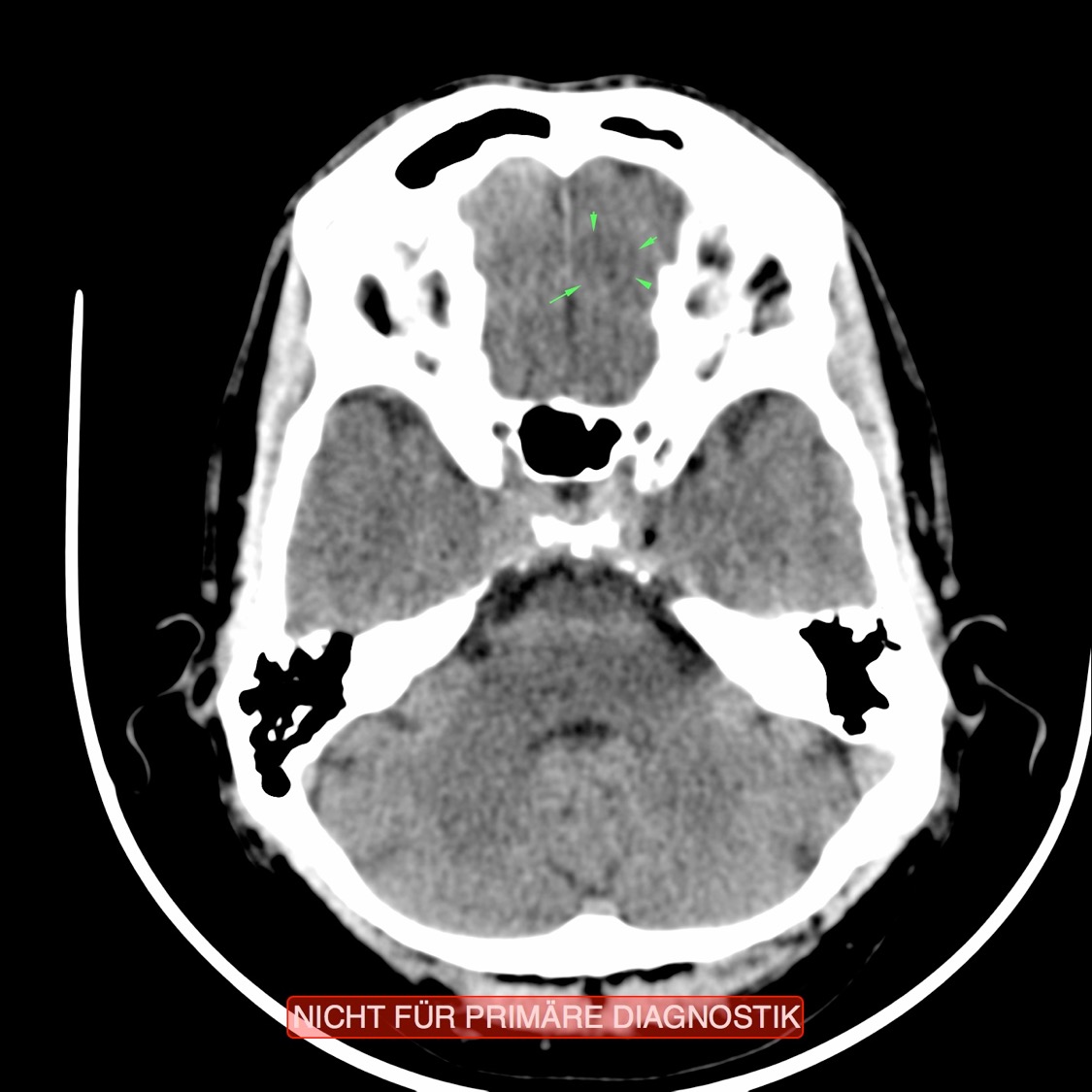 Nasenpolyp - Präparat
Pollen (Animation) –  „Allergische Rhinitis“